Placa de vídeoSistema OperativoTipo de FicheirosGIF, PSP, BMP
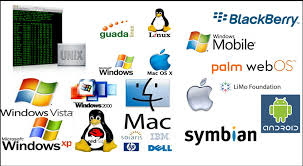 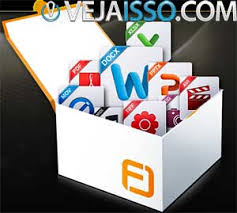 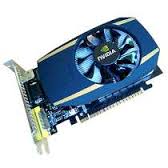 Agrupamentos de Escolas Paulo da Gama 
Amora, novembro de 2016

Trabalho realizado pelo aluno Nelson Borges nº18, da turma 8ºd no âmbito da disciplina de tecnologias da informação e comunicação (tic) sob a orientação do professor Sérgio Heleno
Interesse Temático
06-12-2016
Nelson Borges
2
Indice
06-12-2016
Nelson Borges
3
Introdução
Trabalho realizado com o objetivo de divulgar as regras e a estrutura das apresentações digitais;
Trabalho elaborado na cidade de Amora pelo aluno Nelson Borges da turma 8ºD na Escola Paulo Da Gama ano letivo de 2016/2017
06-12-2016
Nelson Borges
4
Placa de vídeo
Placa de vídeo, também chamada de placa gráfica ou aceleradora gráfica, é um componente de um computador que envia sinais deste para o ecrã, de forma que possam ser apresentadas imagens ao utilizador. Normalmente possui memória, com capacidade medida em catetos.
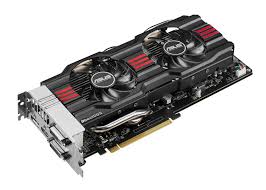 06-12-2016
Nelson Borges
5
Tipos de placa de vídeo
06-12-2016
Nelson Borges
6
Conclusão
Aprendi sobre …
Desconhecia …
Tive dificuldade …
Gostei de fazer este trabalho; 
 O que eu mais gostei foi de ….
06-12-2016
Nelson Borges
7
Para pensar
???
06-12-2016
Nelson Borges
8
Placa de vídeoSistema OperativoTipo de Ficheiros GIF, PSP, BMP
FIM
Agrupamentos de Escolas Paulo da Gama 
Amora, dezembro de 2016

Trabalho realizado pelo aluno Nelson Borges nº18, da turma 8ºd no âmbito da disciplina de tecnologias da informação e comunicação (tic) sob a orientação do professor Sérgio Heleno